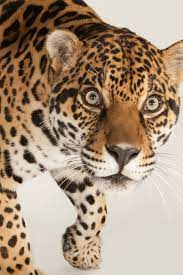 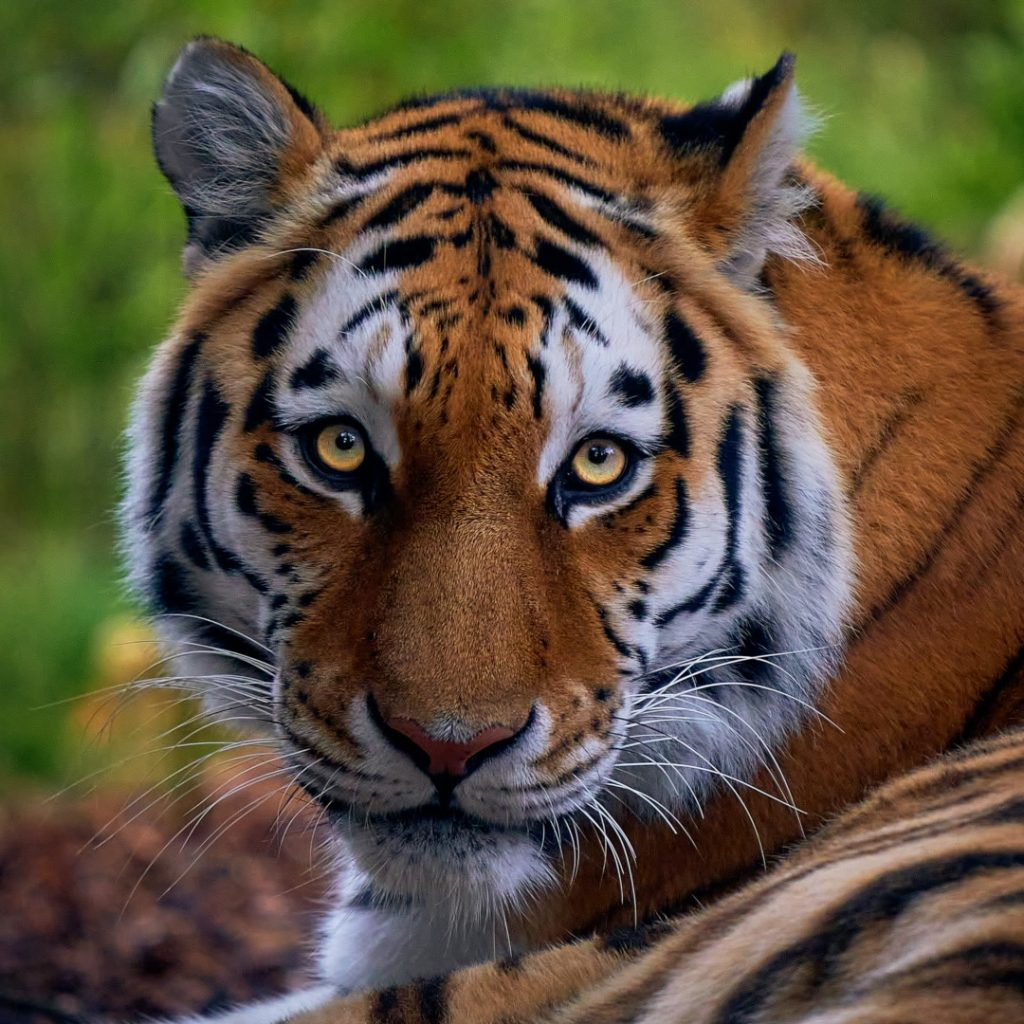 Jaguar and Tiger Class
Term 1
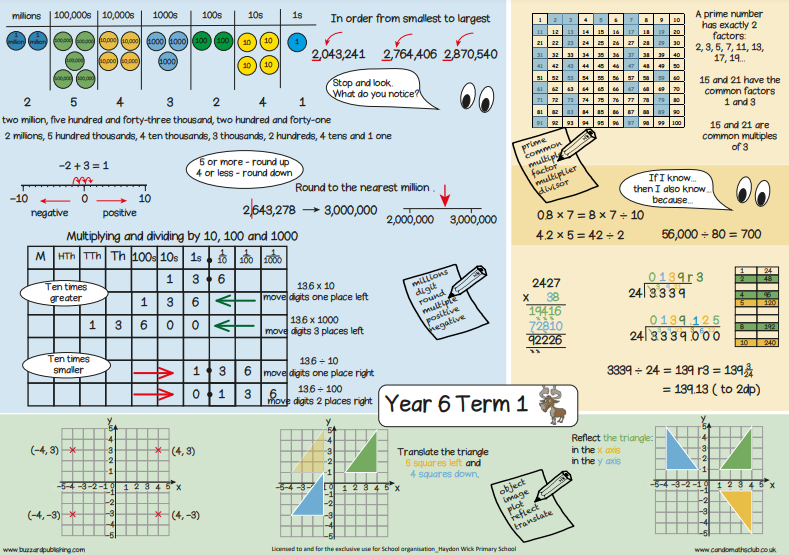 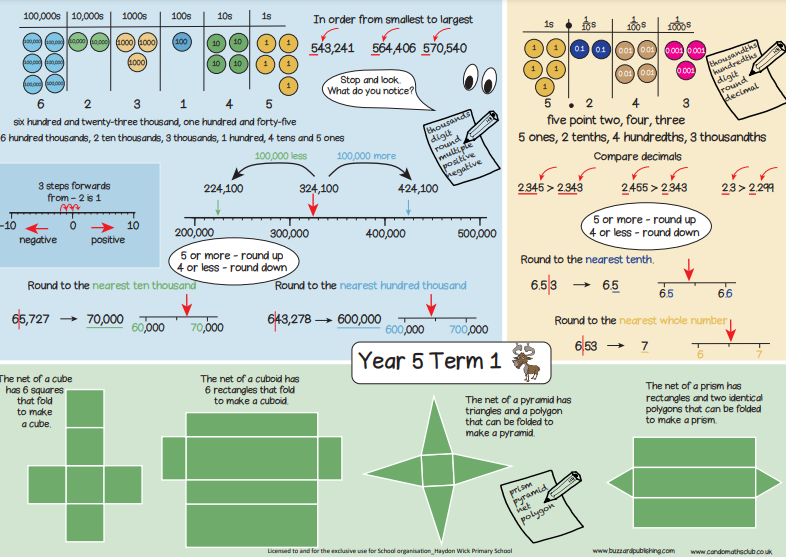 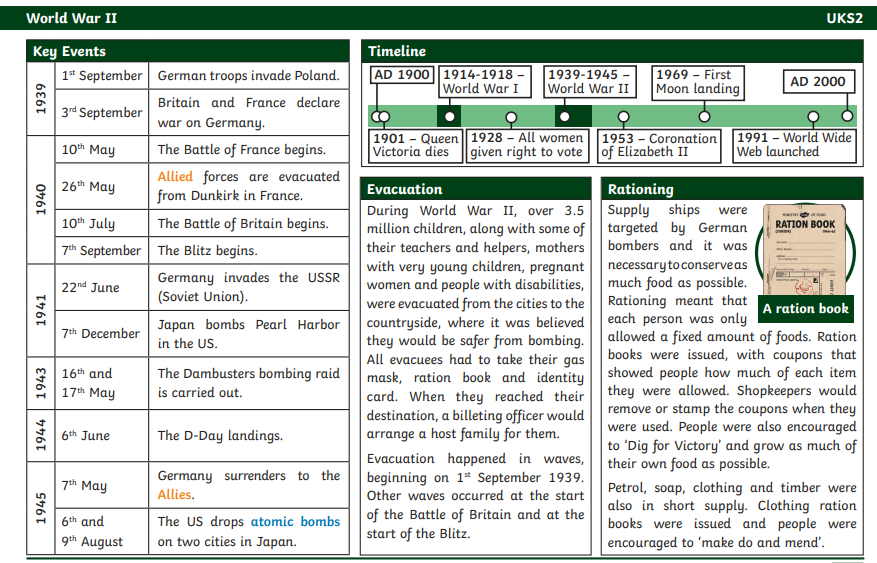 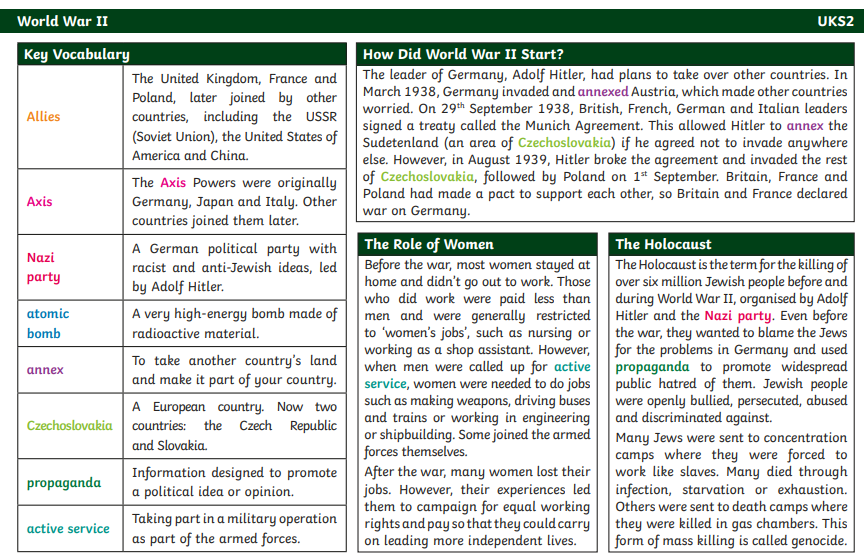 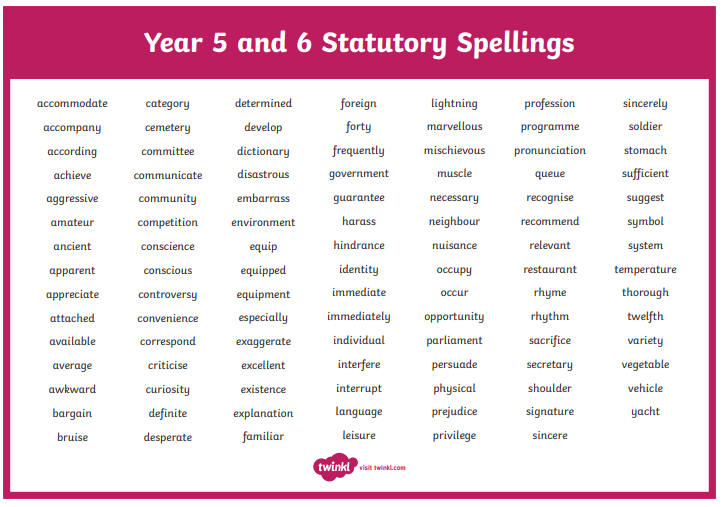 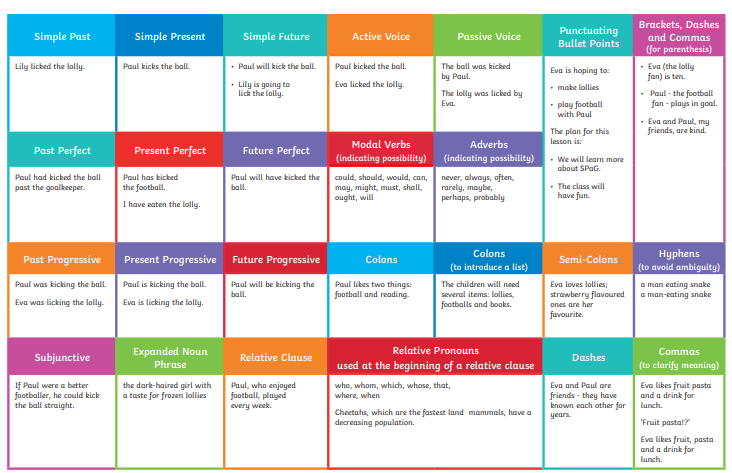 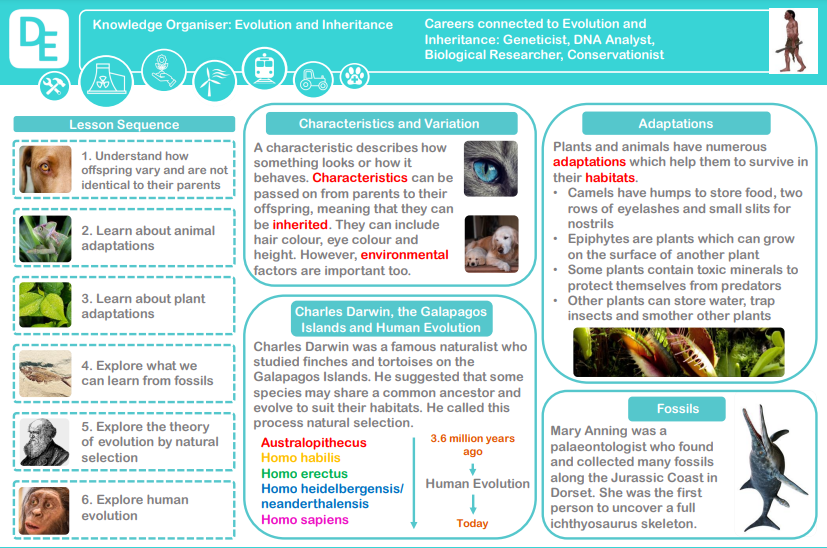 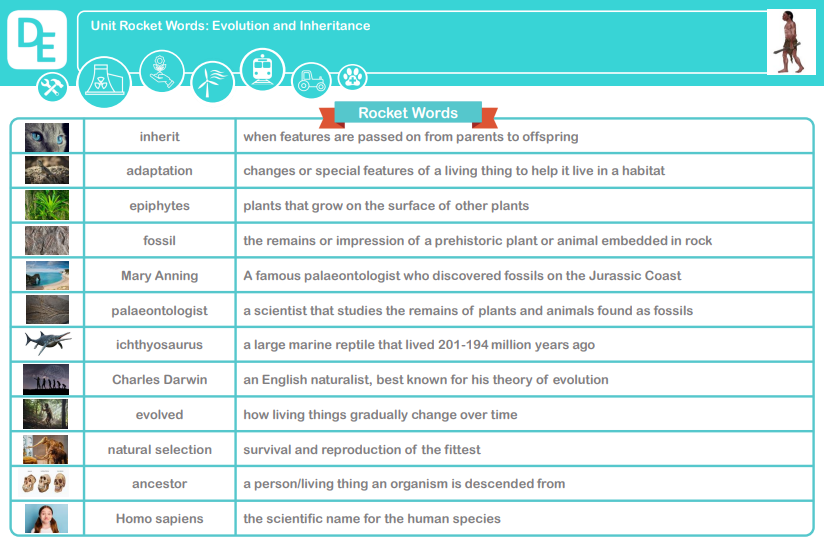 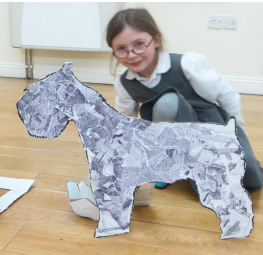 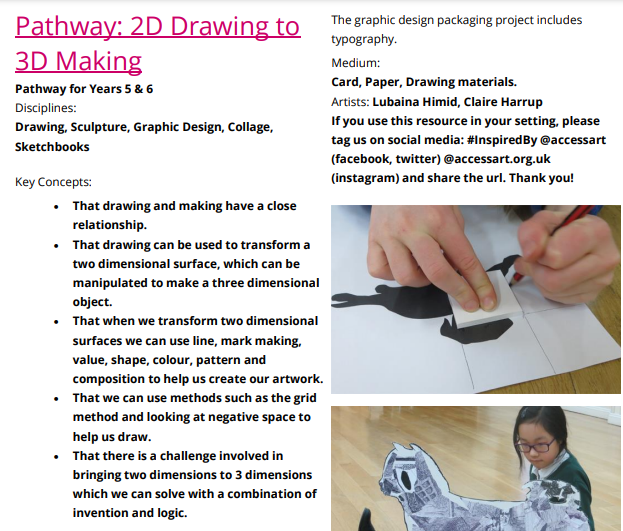 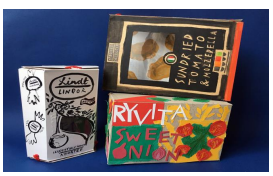 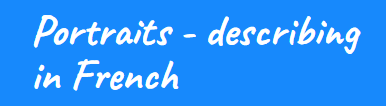 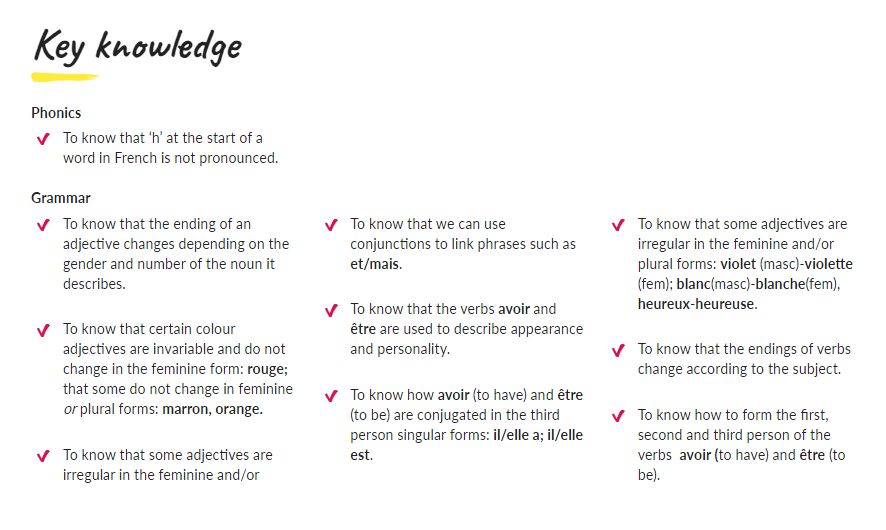